সবাইকে স্বাগতম
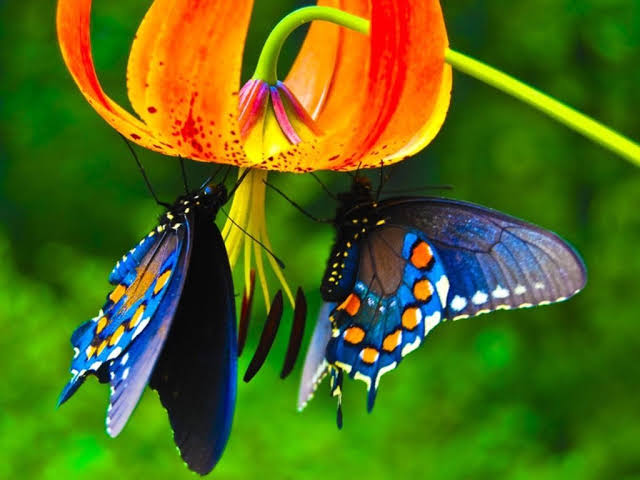 পরিচিতি
মোঃ জিয়াউর রহমান
	সিনিয়র সহকারী শিক্ষক
	কালাপাহাড়িয়া ইউনিয়ন উচ্চ বিদ্যালয়।
	আড়াইহাজার,নারায়ণগঞ্জ। 
শ্রেণিঃ নবম।       অধ্যায়ঃ ষষ্ঠ। 
বিষয়ঃ গণিত 
মোবাইলঃ০১৮১৩-০৩৭৪১১ 
ই-মেইলঃziaur192@gmail.com
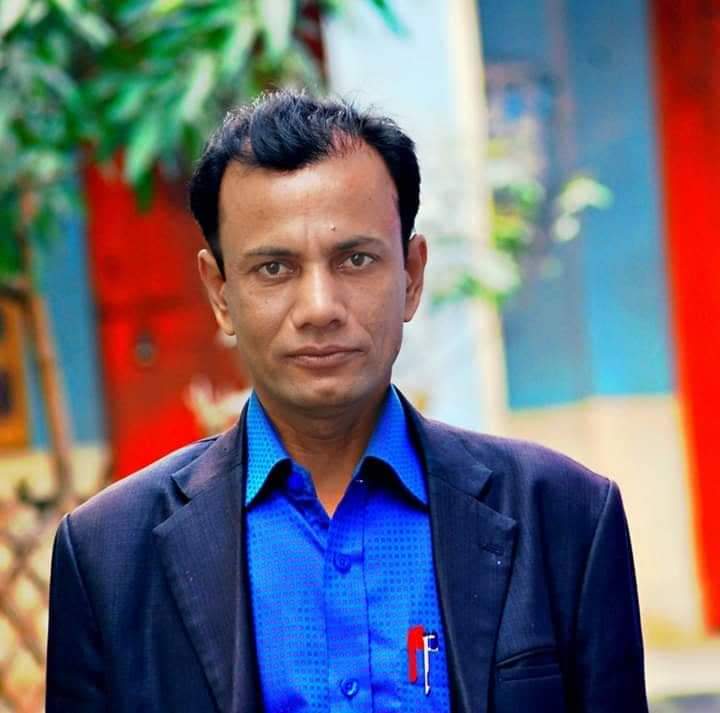 A
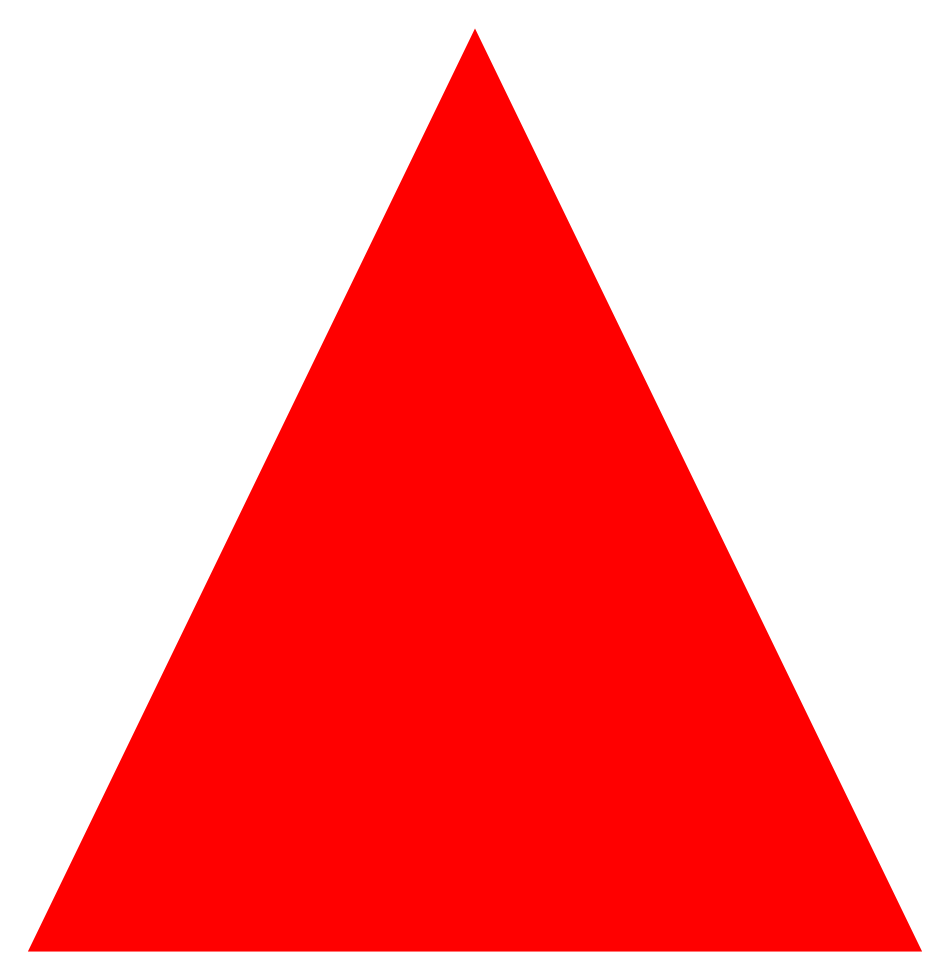 B
C
চিত্রে ABC কি?
কেউ কি এর সঙ্গা দিতে পারবে?
নিচের জ্যামিতিক চিত্রগুলো লক্ষ করো
ত্রিভুজগুলো কিরূপ তা জানার জন্য চিত্রে ক্লিক কর।
D
M
A
।
N
F
E
O
B
C
সমবাহু ত্রিভুজ
সমদ্বিবাহু ত্রিভুজ
বিষমবাহু ত্রিভুজ
A
D
H
I
G
F
E
C
B
সূক্ষ্মকোণী ত্রিভুজ
সমকোণী ত্রিভুজ
স্থূলকোণী ত্রিভুজ
আজকের পাঠ……
ত্রিভুজ সংক্রান্ত উপপাদ্য
এই পাঠ শেষে শিক্ষার্থী-
ত্রিভুজের অন্তঃস্থ ও বহিঃস্থ কোণ চিহ্নিত করতে পারবে।
ত্রিভুজের অন্তঃস্থ ও বহিঃস্থ কোণের সমদ্বিখণ্ডক আঁকতে পারবে। 
ত্রিভুজের উপপাদ্য ও অনুসিদ্ধান্ত ব্যবহার করে সৃজনশীল সমস্যার সমাধান করতে পারবে।
সৃজনশীল প্রশ্ন
**     ABC-এ    A ও    B এর সমদ্বিখণ্ডকদ্বয়  পরস্পর O বিন্দুতে মিলিত হয়েছে।
(ক) তথ্যটিকে  চিত্রের মাধ্যমে প্রকাশ কর।
সমাধান +(ক)
A
O
C
B
সমাধান +(খ)
A
প্রমাণঃ
ABC-এ
A+    B+   C=180˙
O
আবার,
BOC-এ
B
BOC+   OBC+    OCB =180˙
C
বা,    BOC+      A+       B+      C=180˙+       A
সমাধান +(খ)
বা,    BOC+      A+       B+      C=180˙+       A
A
বা,      BOC + 90˙=180˙+          A
বা,     BOC=180˙+        A μ90˙
O
সুতরাং      BOC=90˙+        A
( প্রমাণিত )
C
B
সমাধান + (গ)
A
B
C
E
F
O
সমাধান + (গ)
প্রমাণঃ
A
ABC-এ     A+    B+    C=180˙
সুতরাং         A+       B+       C=90˙
B
আবার ,         BOC - এ
C
BOC+   OBC+   OCB=180˙
বা,     BOC+       EBC+       FCB=180˙
E
F
O
বা,     BOC+   (    A+    C)+   (   A+   B)=180˙
সমাধান + (গ)
A
বা,     BOC+   (    A+    C)+   (   A+   B)=180˙
বা,     BOC +      A+     C+     A+     B =180˙
বা,    BOC+      A+90˙=  180˙
B
C
বা,     BOC =180˙μ90˙μ       A
সুতরাং      BOC=90˙μ      A
(প্রমাণিত)
E
F
O
শ্রেণি অভীক্ষা
সূক্ষ্মকোণী ত্রিভুজ
কোন ত্রিভুজে প্রত্যেকটা কোণের পরিমাণ ৯০˙ অপেক্ষা কম?
৩ ভাগে
বাহুভেদে ত্রিভুজকে কয়ভাগে ভাগ করা হয়েছে?
কোন ত্রিভুজের বাহুগুলো পরস্পর সমান?
সমবাহু ত্রিভুজ
কোণভেদে ত্রিভুজ কত প্রকার?
৩ ভাগে
সঠিক উত্তর জানার জন্য প্রশ্নে ক্লিক করুন।
বাড়ির কাজ
যদি কোনো ত্রিভুজের দুইটি কোণ পরস্পর সমান হয়,তবে প্রমাণ কর যে, এদের বিপরীত বাহু দুটিও পরস্পর সমান।
সবাইকে ধন্যবাদ জানিয়ে আজকের মতো সমাপ্তি।